Electronic – Government Procurement (E-GP) System
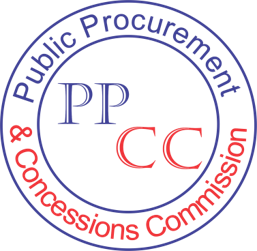 Mr. Tenkpinou Hessou
It manager
liberia Government To Set Up an E-procurement System
The e-Procurement System also called the Electronic – Government Procurement (E-GP) System is the use of Information and Communications Technology (especially the internet) by governments in conducting their procurement relationships with suppliers for the acquisition of goods, works and consultancy services required by the public sector.
How does it Solve Existing Challenges
Eliminates some manual processes for example Tendering, Bidding and Notification may be undertaken electronically
Centralized Storage of Bidding information and thus reduces paper usage and movement
Eliminates or reduces costly Vendor Visits to the Procuring Entities
the reduction in the paper usage reduces environmental degradation
Geographical boundaries are eliminated
Benefits of e-GP
Reduces cost to bidders
Greater transparency through the automated publication of Tenders and Contract awards
Makes it easier to monitor compliance
Allows integration with other stakeholders’ systems
Easier management of framework agreements
Easy generation and sharing of management reports
Simplifies the publication of information to Bidders, Suppliers and the general public
some modules & impact of E-Procurement
e-Tendering
Online process that manages the tendering lifecycle from advertisement of the notice to issuing of an award of contract.
e-Notification
This is basically a public procurement information portal that facilitates the publication of contract notices, awards, procurement plans, tenders, etc. by Procuring Entities. This information is then available for use by civil society and other stakeholders.
e-Registration
The e-registration module will provide a single interface for registration of all bidders, Procuring Entities, committees, oversight agencies and all other stakeholders who intend to use the e-GP system. All bidders must be registered to participate in bidding opportunities.
e-Evaluation/ Awarding
This module will allow for online submission of bidding documents and will automate the evaluation process. The system shall have a facility to recommend evaluation results as stated in the Public Procurement Act and Regulations. This module will also facilitate the Notification of Awards (NOA). It will send the draft contract online to the successful supplier or contractor from the procurement entity dashboard.
e-Contract Management
The e-Contracts module is a dynamic subsystem of e-GP that establishes, manages and monitors contracts, collates bid history, monitors performance against agreed service level agreements (SLAs) and key performance indicators (KPIs) and alerts buyers to key events, such as contract renewal dates, etc.
Platforms automatically transmit all their notices to asingle point of access for publication
make their contract notices and award notices, including award notices of direct awards, available at a single point of access (SPoA). The contract notices indicate clearly the platforms on which the tender specifications are available. The SPoA can either be a central platform or it can aggregate notices from all other platforms.

-This way , it is possible for economic operators to find all contract and award notices below and above
threshold at all administrative levels (central, regional and local) through an SPoA. By also publishing
notices for direct awards, transparency and accountability can be improved.
Economic operators complete their registration on aplatform by clicking an activation link sent by email
this practice allow users to complete their registration process by clicking a unique
URL that is sent to them in an activation email. This email address is provided by the user in the registration process.
-This way , it is possible to ensure that the email provided by users during their registration is valid.
Economic operators can use a username and apassword to log in to a platform
this practice allow economic operators to log in with a simple set of credentials, such as username and password. 
-As a result, it is possible to facilitate access for registered economic operators.
Economic operators can search contract notices using aset of search criteria
this practice support advanced search with at least the following searchable
criteria:
- the name of the contracting authority
- the object of the contract
- the type of contract (goods, services, or works)
- the publication date
- the submission deadline
- the place of delivery
- the contract value
-This way , it is possible for economic operators to easily find contract notices.
Economic operators can evaluate whether tenderspecifications are relevant for them based on informationavailable in contract notices
this practice clearly indicate:
- whether the tenders can be submitted electronically
- where the tender documents can be found
- the name, national ID and main activity of the contracting authority
- the subject-matter of the contract
- the type of contract (goods, services or works)
- the publication date
- the submission deadline without needing to calculate it
- the place of delivery
- the contract value
- the procedure
-This way , it is possible for economic operators to easily obtain all the information they need to evaluate whether the opportunity is of interest to them.
Economic operators are notified of any changes totender specifications
this practice notify interested parties, and publish on the platform, changes to published tender specifications or to a bidding procedure. Such changes could include questions and answers, extra documents, etc.  Interested parties can access the changes without registering or choose to be notified, preferably by email and free of charge, following light registration.
-This way , it is possible for economic operators to stay updated on the tender specifications of interest to them.
Contracting authorities can re-use informationcontained in their profile or in previous notices to create contractnotices, tender specifications and award notices
this practice allow contracting authorities to create new tender specifications using
forms which can be partially pre-filled with information contained in the profile of the contracting authority. Information from previous contract notices and tender specifications can also be saved as templates. The contracting authority can create, edit and save changes to templates.
-This way , it is possible for contracting authorities to save time while preparing their tenders.
Economic operators can choose to manually orelectronically sign a submission report containing the hash valueof each submitted document
this practice allow economic operators to choose between signing a submission report manually or electronically . The submission report alway s contains the hash value of each submitted document and is signed electronically by the platform.
-This way , it is possible to ensure integrity of content, non-repudiation and authenticity of origin of the
submitted tenders. Giving economic operators the possibility to choose avoids the mandatory use of
digital signatures. Additionally, instead of having to sign each document separately, the economic
operator can sign them all in a single step.
More features
Economic operators can resubmit their tenders up until the submission deadline
Platforms keep tenders encrypted until the opening session
-this practice store tenders in encrypted form until the opening session. Tenders
cannot be opened until the date set for the opening session. This mechanism is commonly known as a
tenderbox. There are also organisational procedures in place to ensure appropriate access control to the
private decryption key until the opening session.
This way , it is possible to ensure the full confidentiality of tenders until the opening time.
Countries that implemented E-Gp !!
Rwanda is one of those countries. In fact, it is the first African country to implement an e-GP system nationally, and in a shorter span of time compared to other countries. 
Ghana
Zimbabwe
E-procurement in the public sector is emerging internationally. Hence, initiatives have been implemented in Ukraine, India, Singapore, Estonia, United Kingdom, United States, Malaysia, Indonesia, Australia, south Korea, European Union.
E-procurement
The way forward !!

Thank you.